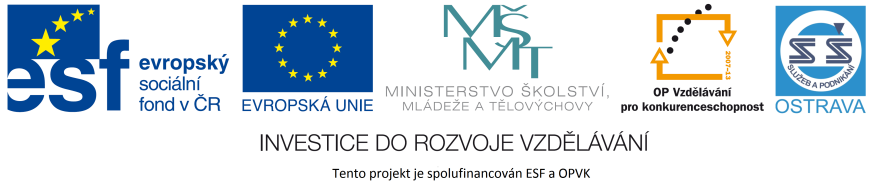 VY_32_INOVACE_ČJM4_5060_ZEM
Výukový materiál v rámci projektu OPVK 1.5 Peníze středním školám
Číslo projektu:		CZ.1.07/1.5.00/34.0883 
Název projektu:		Rozvoj vzdělanosti
Číslo šablony:   		III/2Datum vytvoření:	12.02.2013Autor:			Mgr. Petra ZemánkováUrčeno pro předmět:     	Český jazyk a literaturaTematická oblast:	Česká literatura po roce 1945	 
Obor vzdělání:		Masér sportovní a rekondiční (69-41-L/02)
			4. ročník                                            Název výukového materiálu: 
			Židovská literatura – Jan Otčenášek - učební 			materiál	 s úkoly
Popis využití: 		prezentace s využitím dataprojektoru a 				notebooku

Čas:  			25 minut
jan otčenášek (1924-1979)
prožil válečnou zkušenost – byl během ní nasazen na práce v Německu
poté se zapojil do ilegálního 
	hnutí mládeže
po válce pracoval mj. ve Svazu československých spisovatelů
od roku 1960 pracoval oficiálně 
	jako spisovatel
od posledních 6 let života byl dramaturgem Filmového studia Barrandov
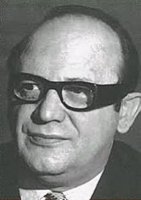 obr. 1
jan otčenášek (1924-1979)
vynikající psycholog
měl dar vyprávění
nenapsal tolik knih jako jeho
	vrstevníci, ale přesto se 
	výrazně zapsal do poválečné 
	literatury
detailněji rozebírané jsou 
	hlavně jeho knihy OBČAN BRYCH 
	(román) a novela ROMEO, JULIE A TMA
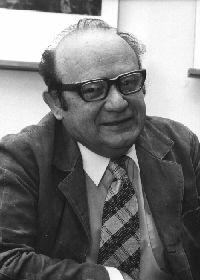 obr. 2
jan otčenášek (1924-1979)
OBČAN BRYCH (1955)
nespadá sice do oblasti knih se židovskou tematikou, ale zaznamenal výrazný ohlas
psaný v duchu tehdejšího schematismu jako budovatelský román
přesto není tak schematický a „černobílý“ jako ostatní příběhy tohoto označení
hlavní postavou je právník František Brych, který se po únorovém převratu rozhodne, že se svými přáteli emigruje
má výhrady k politice, přesto není nepřítelem KSČ
jan otčenášek (1924-1979)
během čekání na hranicích na převaděče se ukážou pravé charaktery všech zúčastněných
Brych se rozhodne, že se vrátí zpět domů, protože s těmito lidmi už nechce mít nic společného 
výrazný prostor je v románu věnován psychologii a motivaci jednání hlavní postavy

ÚKOL Č. 1 - NAJDĚTE DOKLADY O TOM, ŽE PŘÍBĚH NENÍ TYPICKÝM BUDOVATELSKÝM ROMÁNEM.
jan otčenášek (1924-1979)
ROMEO, JULIE A TMA (1958)
novela se shakespearovským námětem
zařazena k literatuře s židovským zaměřením
odehrává se během heydrichiády
hlavní postavy – student Pavel, Židovka Ester
Pavel – student posledního ročníku gymnázia; statečný, citlivý, obětavý, cílevědomý, čestný (objevuje se i románu Kulhavý Orfeus – pokračování osudu této postavy)
Ester – dcera židovského lékaře, odvlečeného do Terezína; romantická, citlivá, skromná, cítí se osamělá, nešťastná
jan otčenášek (1924-1979)
další kladné postavy – Pavlovi rodiče, tovaryš Čepek
typickou zápornou postavou je Čech – udavač Rejsek
Ester měla nastoupit do transportu do Terezína stejně jako před časem její rodiče, ale neudělala to
Pavel ji najde v parku a schová ji v otcově krejčovské dílně
tajně jí nosí jídlo a stará se o ni
vyprávějí si o svých životech, zamilují se do sebe
jan otčenášek (1924-1979)
o její tajné skrýši se postupně dozvídají rodiče, tovaryš i Rejsek, který chce vše oznámit Němcům
Ester nechce vystavit Pavla a všechny blízké nebezpečí během stanného práva v důsledku heydrichiády, proto opouští dílnu a v parku je zastřelena jedním Němcem, který ji tam objeví
jazyk – spisovný (v autorské řeči) a hovorový (v řeči postav); studentský slang, vnitřní monolog 
dvakrát zfilmováno – 1959 – režie Jiří Weiss, 1997 (televizní adaptace) - režie Karel Smyczek
jan otčenášek (1924-1979)
ÚKOL Č. 2 – VYSVĚTLETE POJMY HEYDRICHIÁDA A STANNÉ PRÁVO. VZPOMEŇTE NA JINOU KNIHU, KTERÁ SE ODEHRÁVÁ VE STEJNÉ DOBĚ. 

ÚKOL Č. 3 – CO MÁ TATO NOVELA SPOLEČNÉHO SE SHAKESPEAREM? KTERÝ JINÝ PŘÍBĚH SE STEJNÝM OZNAČENÍM ZNÁTE?

ÚKOL Č. 4 – VYSVĚTLETE NÁZEV KNIHY.
POUŽITÁ LITERATURA:
http://cs.wikipedia.org/wiki/Jan_Ot%C4%8Den%C3%A1%C5%A1ek
http://www.ctenarsky-denik.cz/Ot%C4%8Den%C3%A1%C5%A1ek%20Jan-spisovatel267
http://www.spisovatele.cz/jan-otcenasek#cv
KLIMEŠ, L.: Slovník cizích slov. Praha 1995.
SLANAŘ, O. A KOL.: Obsahy a rozbory děl (k LITERATUŘE – přehledu SŠ učiva). Třebíč 2006.
PROKOP, V.:  Přehled české literatury 20. století. Sokolov 2001.

OBRÁZKY [cit. 12.02.2013]
obr. 1 - http://ld.johanesville.net/otcenasek/zivotopis?bio=1&fig=1
obr. 2 - http://www.slovnikceskeliteratury.cz/showContent.jsp?docId=833